PBIS in 60 Minutes!
Webinar  
September 27, 2016
Webinar Logistics
Orient to Webinar Screen
2 Ways to Interact:
Raise your hand using the icon on your screen
Type a question into the text box
Intermittently we will provide opportunities to interact.
This webinar will be recorded.
Please note, your microphone will be muted unless otherwise indicated.
Learning Objectives
After this training you will have…

Learned about PBIS within a Multi-tiered Framework 
Briefly explored PBIS at the Targeted and Intensive Levels 
Next Steps
What is your current knowledge about PBIS?
I know a lot
  I know a little bit
  I’m just learning
[Speaker Notes: Thumbs up, side and down…]
What is School-wide PBIS?
[Speaker Notes: While this is likely the goal and desire of all schools, PBIS gives you a comprehensive framework for achieving this.

Consistent language and understanding]
Traditional Approaches Ineffective
[Speaker Notes: Many schools’ paradigms are to assume challenges will arise.  PBIS focuses on teaching expectations and providing positive feedback.  It is not a punitive approach.

“Drowning Frogs”
“Green to Yellow to Red” Cards  expecting challenges rather than acknowledging successes
“Full to partial to limited” privileges]
(Close to Home c Reprinted with permission of Universal Press Syndicate. All rights reserved.)
[Speaker Notes: Pool story]
5%
15%
80%
Who Benefits from PBIS?  Everyone!
Intensive individual interventions
Targeted small group, short- term individual interventions
Universal practices ~
in place for 100% of the school population
[Speaker Notes: Why – consistent response for students and staff

Clearly articulated plan and framework

Review of data to demonstrate success and challenges]
Continuum of Support
[Speaker Notes: Talk about the differences between the colors]
Continuum of Support for “Dylan”
Anger Mgt.
Math
Science
Adult relationships
Attendance
Reading
Peer Interaction
[Speaker Notes: Don’t reify – every student has competencies.]
How does PBIS fit with Vermont Multi-tiered Systems of Support (VT MTSS)?
VT MTSS is a coherent continuum of evidence-based, system-wide practices that support:
proactive preventative core instruction for all;
a rapid response to academic and behavioral challenges;
frequent data-based monitoring; and
instructional decision-making 
so that each Vermont student achieves high standards.
IMPACT
PBIS Primary Outcomes
“The number of discipline referrals have been cut in half. We have made steady gains in achievement each year since then. This year 88% of our students were proficient or above in reading and 87% of our students were on or above proficiency in math.” –PBIS Coordinator for St. Albans City School
academic performance 
on-task behavior
parent, student, and staff satisfaction
staff retention
office referrals
suspensions, detentions
disruptive classroom behavior
PBIS
SYSTEMS
DATA
Supporting
Decision
Making
Supporting
Staff Behavior
MTSS
PRACTICES
Smallest effort
  Evidence-based
  Biggest, durable effect
Supporting
Student Behavior
[Speaker Notes: 5 Components of MTSS cuts across Data, Systems and Practices]
School-Wide
Leadership team
Behavior purpose statement
Set of positive expectations & behaviors
Procedures for teaching SW & classroom-wide expected behavior
Continuum of procedures for encouraging expected behavior
Continuum of procedures for discouraging rule violations
Procedures for on-going data-based monitoring & evaluation
Few positive SW expectations defined, taught, & encouraged
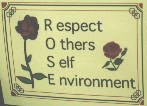 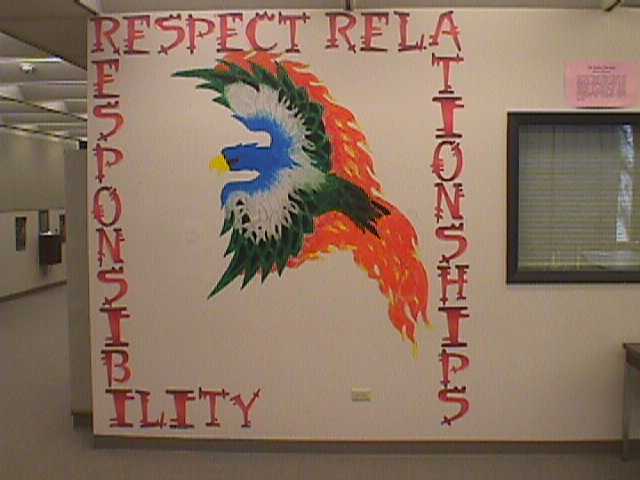 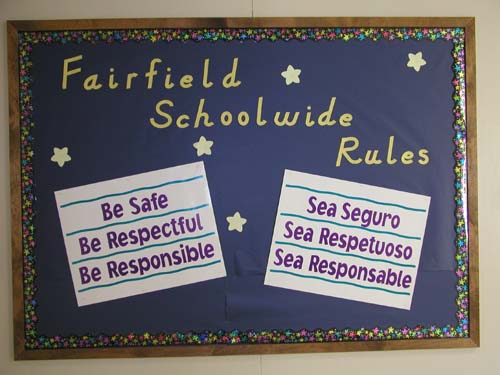 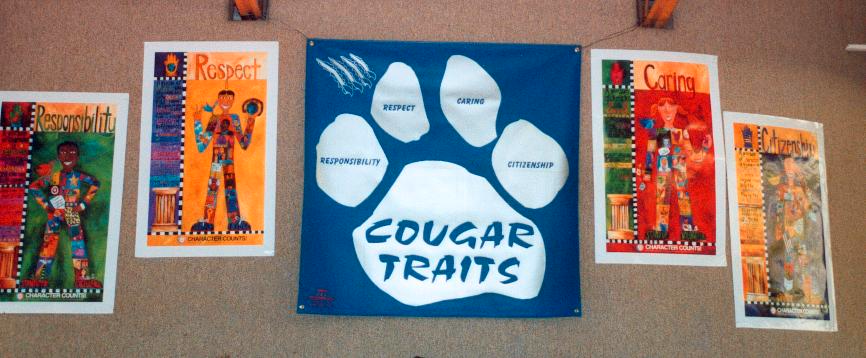 Champlain Elementary
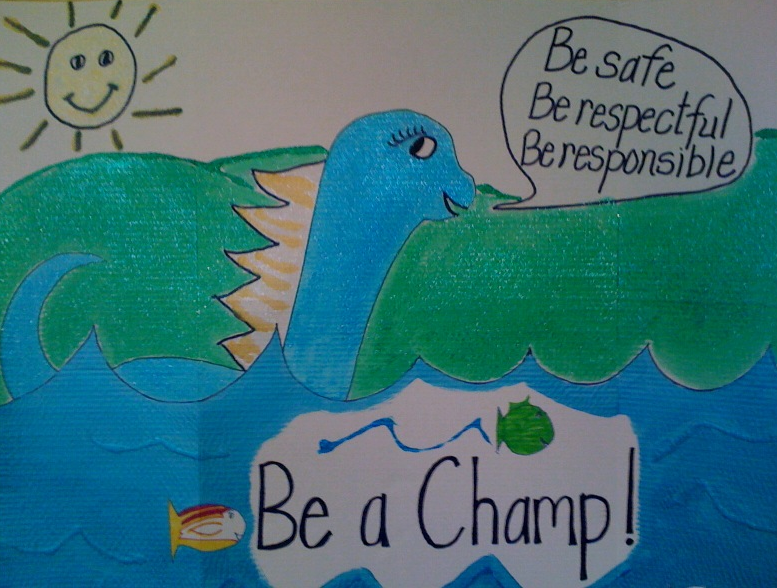 [Speaker Notes: Champlain Elementary – they incorporated their mascot.]
Proctor Elementary
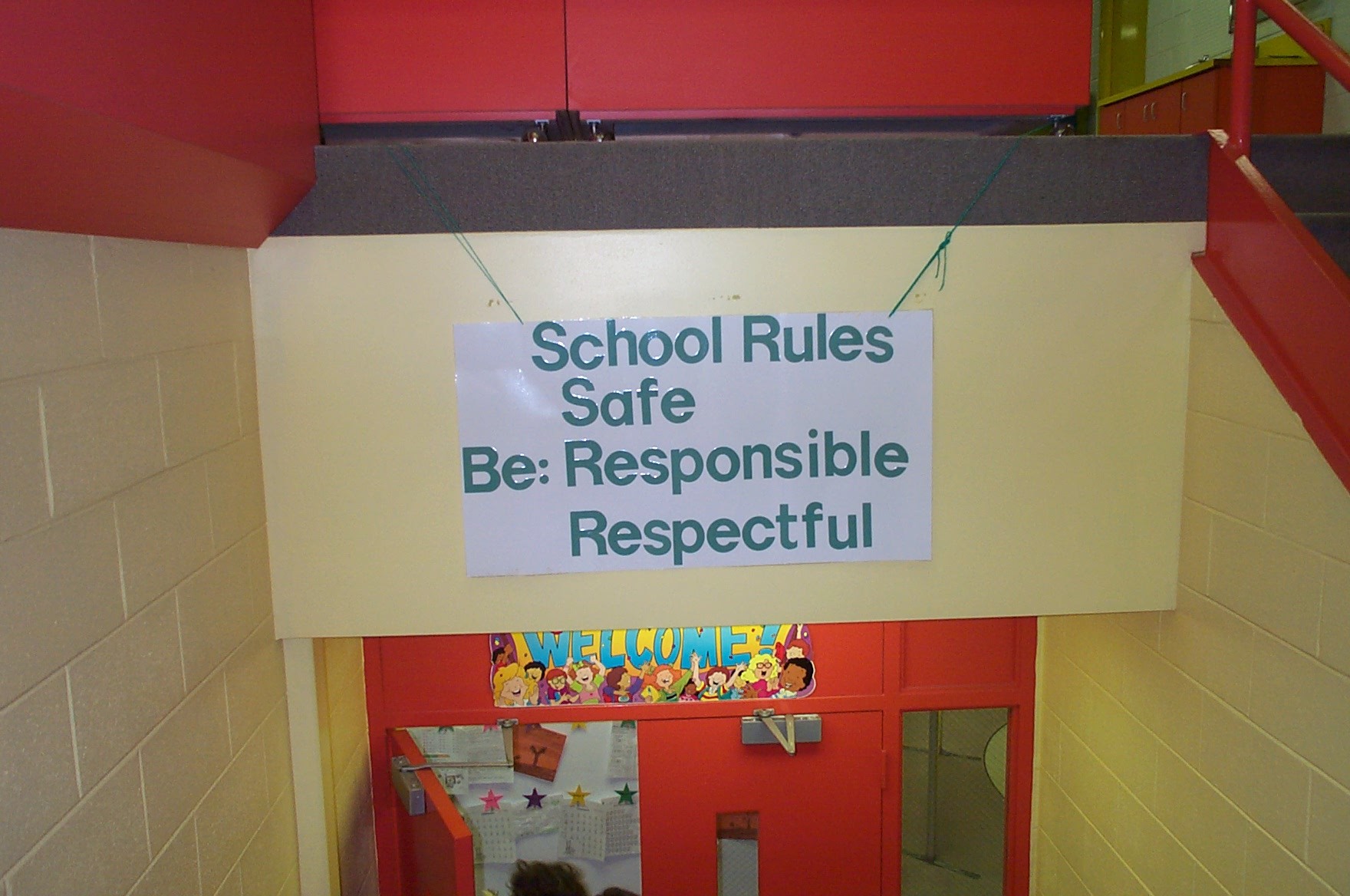 Redesign Learning & Teaching Environment
School Rules
NO Food
NO Weapons
NO Backpacks
NO Drugs/Smoking
NO Bullying
Teaching Behavior Expectations
2.  NATURAL CONTEXT
1.  SOCIAL SKILL
Expectations
3.  BEHAVIOR EXAMPLES
Teaching & Lesson Plans
[Speaker Notes: Before the next slide, ask audience who here suspends kids for not understanding math?]
When a student…..
Doesn’t know how to read – what do we do?
				WE TEACH.
Doesn’t know how to add – what do we do?
						WE TEACH.
Doesn’t know how to swim – what do we do?
								WE TEACH.
Doesn’t know how to drive – what do we do?
										 WE TEACH.

When a student doesn’t know how to behave – What do we do?
[Speaker Notes: Let’s read these aloud

Before next slide, ask audience to pair/share and talk about what it means to explicitly teach]
Acknowledging Behavior
Providing students feedback to let them know when and how they are meeting expectations (positive acknowledgement)
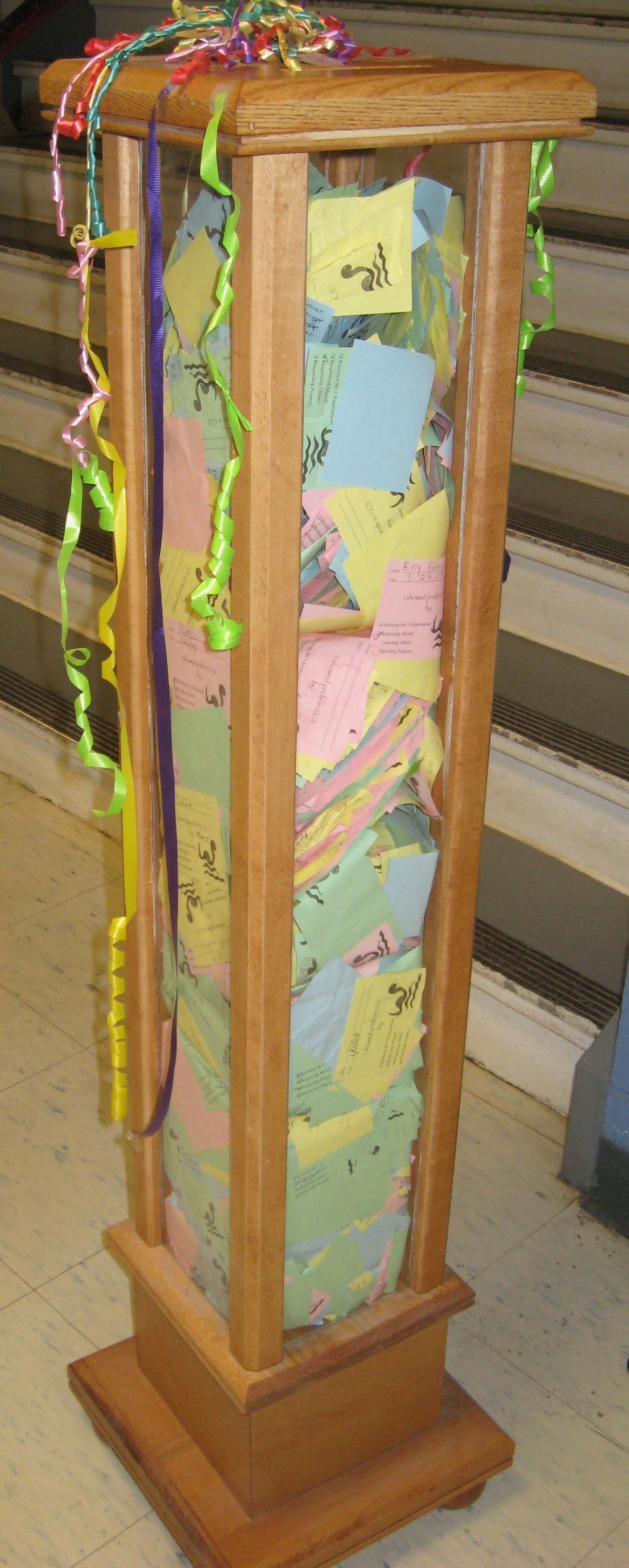 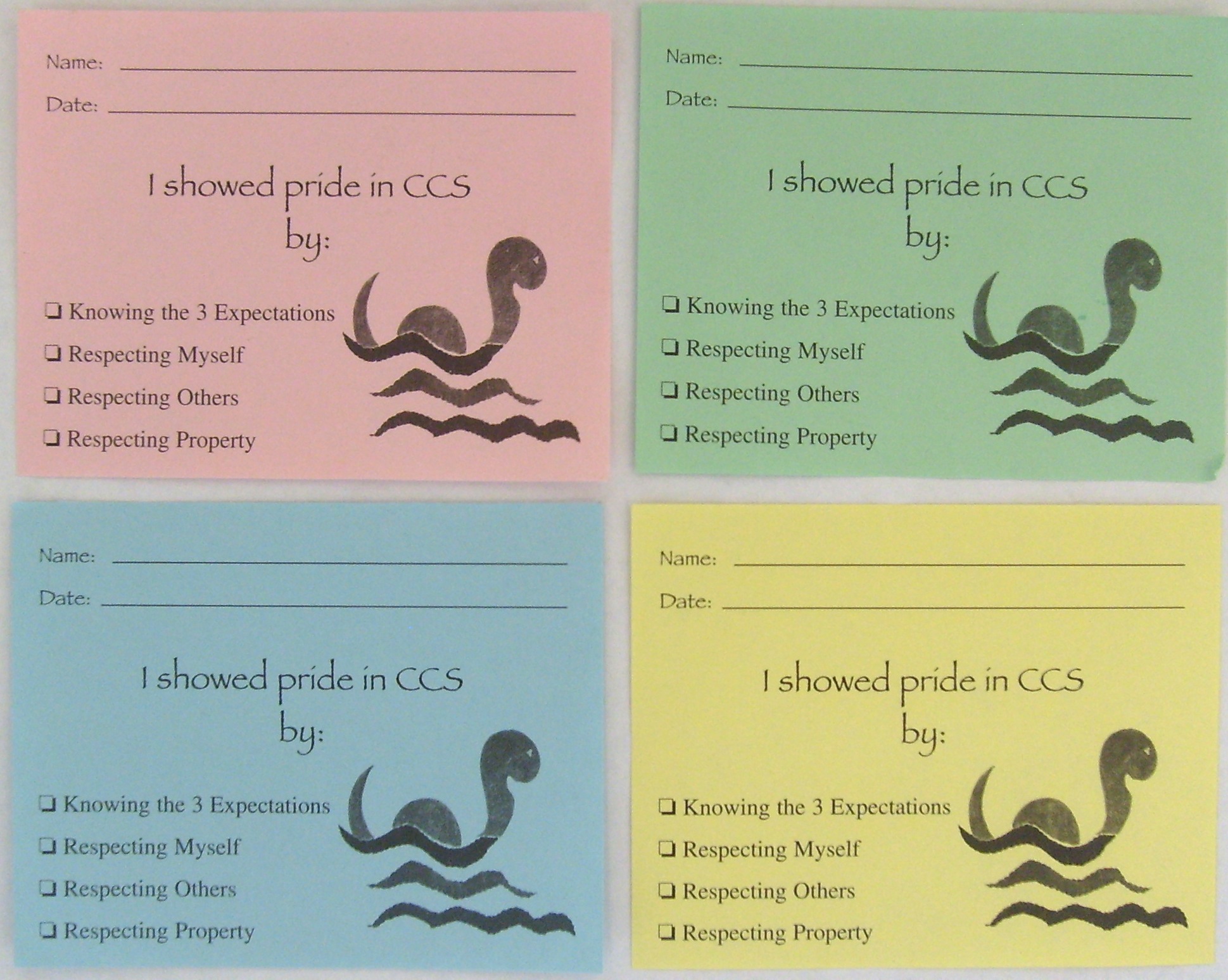 Why acknowledge students?
[Speaker Notes: A little about the brain? We are hardwired to remember negative experiences because that bx/response keeps us safe.

Cognitive prep, skill acquisition, generalizability]
PBIS Big Idea!
PBIS is about changing adult behavior!

We are trying to achieve a ratio of 6-8 positive to 1 negative adult-student interaction
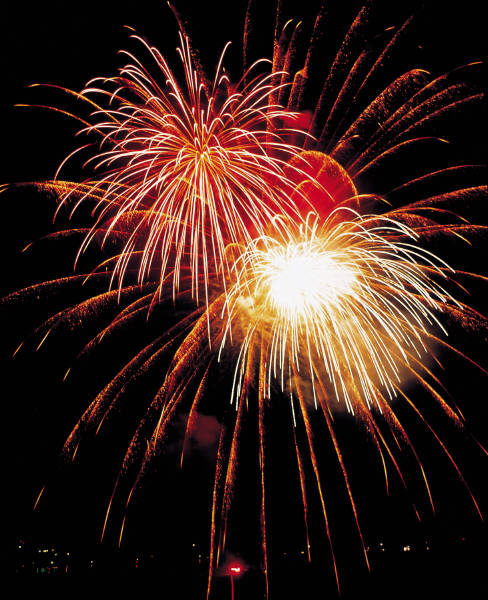 PBIS question
How often do you effectively and regularly use specific acknowledgements for appropriate student behavior?
All  the time
Most of the time
Some of the time
Never
Discouraging Problem Behavior
This involves:
Consistent practices for preventing problem behaviors
Distinguishing between minor and major behaviors
Practices for responding to problem behaviors
Continuum of Procedures for responding to problem behavior
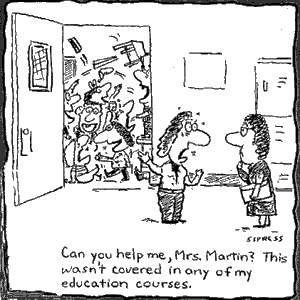 SWIS Big 7: Core Reports
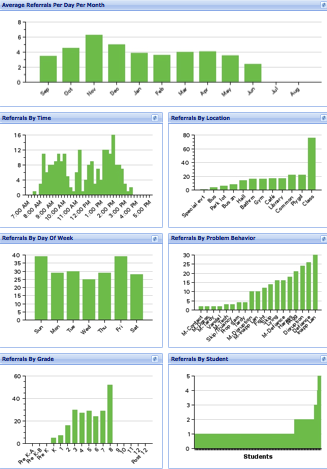 Avg. Referrals Per Day Per Month
Time
Location
Problem 
Behavior
Day of Week
Student
Grade
27
Decision-Making/Problem-Solving Process
“Data showed a high number of referrals in the cafeteria so we re-taught cafeteria expectations to the staff, students, and cafeteria personnel, posted signs with expectations and referrals decreased markedly.”  - PBIS Coordinator, Folsom
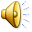 [Speaker Notes: This slides illustrates how we use 
Prevention
Teaching
Rewards
Extinction
Corrective Consequences and
Data Collection  to address disruption in the cafeteria]
What should you expect to hear/see in a PBIS School (at the Universal level)?
80% of students can tell you the school-wide expectations and can say that they have been rewarded for following them

80% of staff can tell you the school-wide expectations and can say they have acknowledged students for following them

School staff have taught the school-wide expectations to all students

Positive adult-to-student interactions exceed negative
[Speaker Notes: School staff agree on which behaviors involve a referral to the office.

The school has a leadership team that is representative of school staff and includes an administrator 

Function based behavior support is foundation for addressing problem behavior.

Data & team-based action planning & implementation are operating.]
What should you expect to hear/see in a PBIS School?
School staff agree on which behaviors involve a referral to the office

The school has a leadership team that is representative of school staff and includes an administrator 

Function-based behavior support is foundation for addressing problem behavior

Data- and team-based action planning & implementation are operating
PBIS Targeted and Intensive Levels
ESTABLISHING CONTINUUM of SWPBS - EXAMPLE
INTENSIVE PREVENTION
INTENSIVE PREVENTION
  Function-based support
  Wraparound
  Person-centered planning
~5%
~15%
TARGETED PREVENTION
TARGETED PREVENTION
  Check in/out
  Targeted social skills instruction
   Peer-based supports
   Social skills club
What is your inventory of Supports?
UNIVERSAL PREVENTION
  Teach SW expectations
   Proactive SW discipline
   Positive reinforcement
   Effective instruction
   Parent engagement
UNIVERSAL PREVENTION
~80% of Students
[Speaker Notes: I hid this slide – I don’t think we will have time and I think we talked about hiding it.  Correct?]
PBIS IN VERMONT
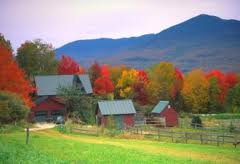 52 SUs/SDs with at least one PBIS school
Where is PBIS?
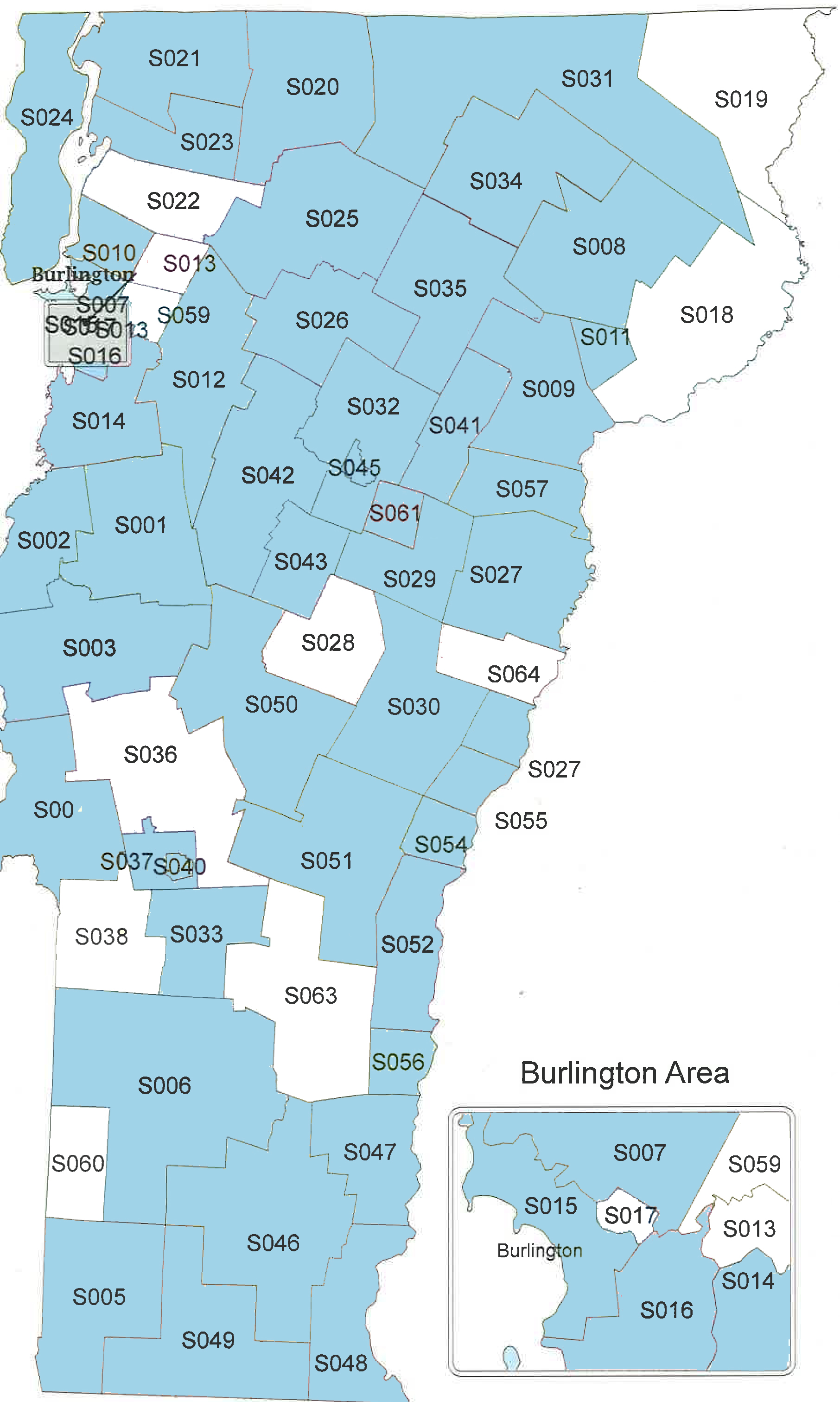 (app.) 22,000 schools in U.S. 143 schools in VTFor more information visit:  www.pbisvermont.org
S036
48% of VT Schools
Vermont PBIS Schools Over Time
[Speaker Notes: Compared to other states, we have a high proportion of schools doing PBIS]
VTPBiS Training Sequence:
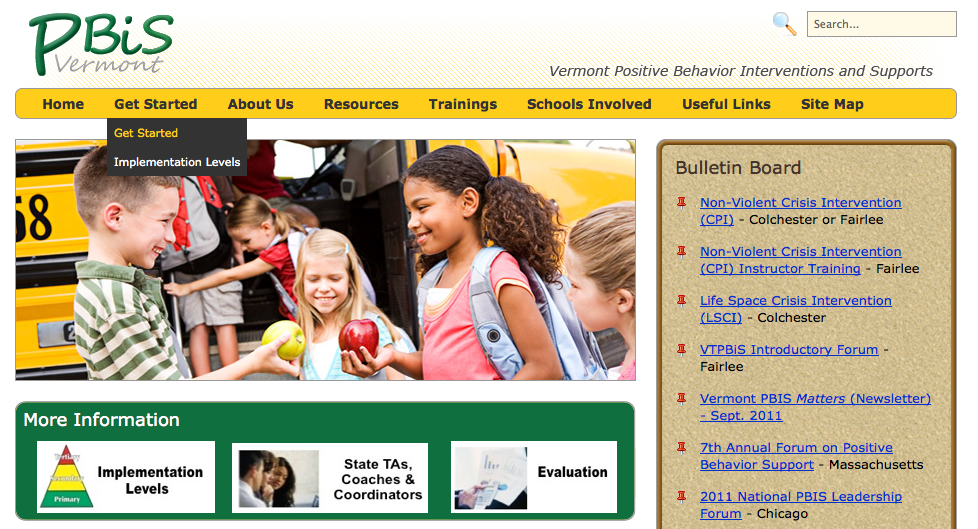 www.pbisvermont.org